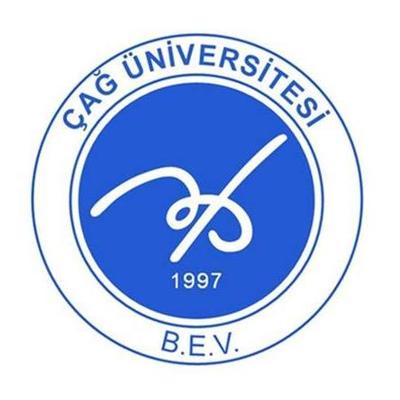 MEVDUAT
MİKAİL KARACA
2020137002
Mevduat Nedir?
Bankalara gerçek ve tüzel kişilerin faiz geliri elde etmek amacıyla, istenildiği anda veya belirli bir süre sonunda ya da belli bir ihbar süresine uyarak, geri almak üzere yatırdıkları Türk Parası veya Yabancı Paralara mevduat denir.
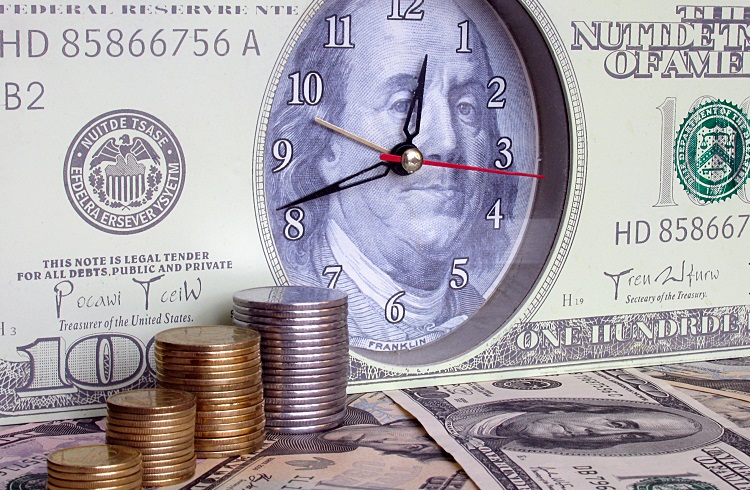 Kur Korumalı Vadeli Mevduat Nedir?
Belirlenen TL faiz oranında getiri ya da kurun faiz oranından daha fazla artması durumunda kur farkı koruması sunan, rekabetçi bir mevduat üründür.
Hesap 3, 6 ve 12 ay vadeli olarak açılabilir.
Açılan TL vadeli hesaplara işleyecek faiz/kâr payı ile hesap açılışı ve vade sonundaki kur değişim oranı kıyaslanarak yüksek olan oran üzerinden mevduat ve katılım fonu sahibine ödeme yapılır.
Kur farkı hesaplamaları için Merkez Bankası her gün  saat 11:00’de döviz alış kuru yayınlar.
Mevduat oranına stopaj uygulanmaz.
Hesap açılışındaki kur ile vade sonu kurunun ne olduğuna bakılmaksızın anapara ve faiz/kâr payı tutarı müşteriye banka tarafından ödenir.
Vade sonu kuru üzerinden hesaplanan tutar, anapara ve faiz/kâr payı tutarından büyükse; aradaki fark TCMB tarafından karşılanır.
Hesap açma alt limiti 1000 TL’dir.
Vadeden önce hesaptan para çekilmesi durumunda destekten faydalanılamaz.
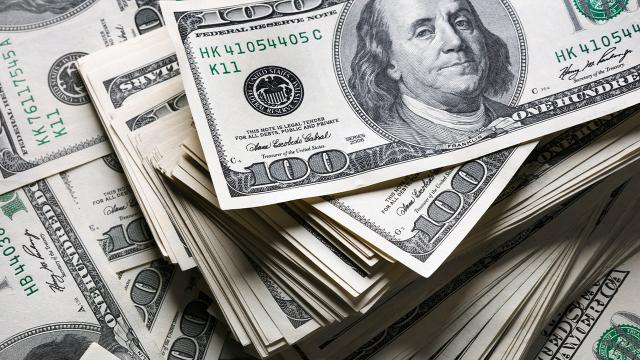 Niye ve Ne Zaman Çıkmıştır?
Kur korumalı TL mevduat yeni bir finansal ürün olarak 21 Aralık 2021 tarihinde uygulamaya girdi.
Kur korumalı TL mevduat, bakiyesini TL mevduat olarak değerlendirenlerin kurlardaki oynaklık karşısında mağdur olmaması için geliştirildi.
Sisteme isteyen her banka katılabilecektir. Vadeden önce hesaptan para çekilmesi durumunda hesap vadesiz hesaba dönüşecek, faiz hakkı ortadan kalkacaktır. Hesabın açıldığı tarihteki TCMB kuru ile hesabın kapatıldığı tarihteki TCMB kurundan düşük olan üzerinden hesap bakiyesi güncellenecektir.
Hangi Bankalarda Var?
Halk bank 
Ziraat Bankası 
Vakıf Bank
Yapı kredi 
ING 
TEB
Garanti BBVA
Deniz Bank
Anadolu bank
Akbank 
QNB
Şekerbank
TL üzerine yapılan döviz kuru forward anlaşmalarına bir çok veri dağıtım şirketinden ulaşılabilmektedir. Bunlardan en yaygın kullanılan Bloomberg'dir. Söz konusu veri dağıtım şirketi ekranlarından farklı vadelerdeki forward sözleşmeleri kurlarına erişilebilir. Örneğin bir yatırımcı 17 Mart 2017 tarihinde çeşitli vadelerdeki. ABD Dolar/TL forward kurlarının hangi fiyattan işlem gördüğünü görmek istemektedir. İlgili tarihte spot piyasada I ABD Dolar/TL kurunun, 3,23 TL'den alınıp satıldığı, bir hafta vadeli 1 ABD Dolan TL kurunun ise 3,2314 TL'den işlem gördüğünü veri dağıtım şirketi ekranlarından gördüğünü varsayalım. Bu durumda piyasa I hafta sonrası için şu andan vermiş olduğu denge fiyatımı 3,2314 TL olarak belirlemiştir. Yine 17 Mart 2017 tarihi itibari ile 6 ay sonrası için 3.3635 TL fiyat verdiğini varsayalım.
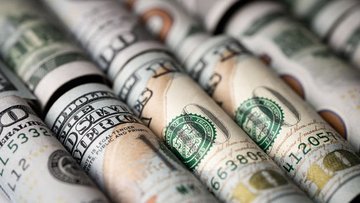 Bir ithalatçı, 6 ay sonrası için 1 ABD Doları, 3,3635 TL'den alma yükümlülüğüne girmektedir. 6 ayın sonunda ABD Dolar/TL kuru kaç olursa olsun ithalatçı bunu 3,3635 TL vererek vadeli olarak satın almaktadır. Eğer, TL 6 ay sonra, o günki fiyatlanandan daha fazla değer kaybederse (yani 3,3635 TL'nin üstüne çıkarsa), ithalatçı bu işlemden karlı çıkacaktır. Ancak, TL ABD Dolan karşısında, şu anda fiyatlanan seviyeye oranla değer kazanırsa ithalatçı zarar edecektir. Forward fiyatları her gün, ekonomik beklentiler ve iki ülke arasındaki faiz farklarının değişimi ile fiyatlanmaktadır. Piyasanın beklentileri, her gün değiştiği için forward kurları da hareket etmektedir. Piyasanın 6 ay sonra öngördügü 3,3635'lik döviz fiyatının 6 ay sonra 3.3635 sonuçlanmasının garantisi yoktur.
Aynı veri ekranlarından 10 Temmuz 2017'den tam dört ay önce belirlenen ABD Dolar/TL forward kurlarını da görebiliriz. 10 Mart 2017'de dört ay vadeli ABD Dolar/TL forward kuru 3,14 TL olarak işlem görmüştür. Ancak, dört ay sonra oluşan piyasa şartları ile ABD Dolar TL, kuru spot piyasada 10 Temmuz 2017 de 3.29 TL olarak belirlenmiştir. Dolayısı ile Mart'ta 100.000 ABD Doları, ABD Dolan TL dört ay vadeli forward anlaşmasına giren bir yatırımcı, Temmuz 2017'de işlemini 3,14 TL'lik kurdan gerçekleştirmek durumunda kalmıştır.
Yatırımcılar, 329.000 (100,000x3,29) TL'lik dövizi, 314.000 TL'den (100.000x3.14) alabilecektir. Sonuçta, 329.000-314.000 15.000 TL forward istem karı elde edebilecektir. Bu noktada, adı geçen forward işleminde satış pozisyonunda olan yatırmlar ise kuru 3.14 TL'den satmakla yükümlü olduğu için, bu işlemi zararla kapatacaktır. Temmuz ayında. 329.000 TL değerindeki varlığı 314.000 TL'ye satacak olan bu yatırımlar ise 15.000 TL (329.000-314.000) zarar ederek bu işlemi sonuçlandıracaktır. Sonuçta 4 ay sonunda yapılacak işlemlerde alış ve satım yönünde işlem yapan taraflardan en az biri zarar edecektir. Diğer bir ifadeyle, forward sözleşmelerinde ya alıcı satıcının, ya da satıcı alıcının zararını tazmine etmek durumundadır.
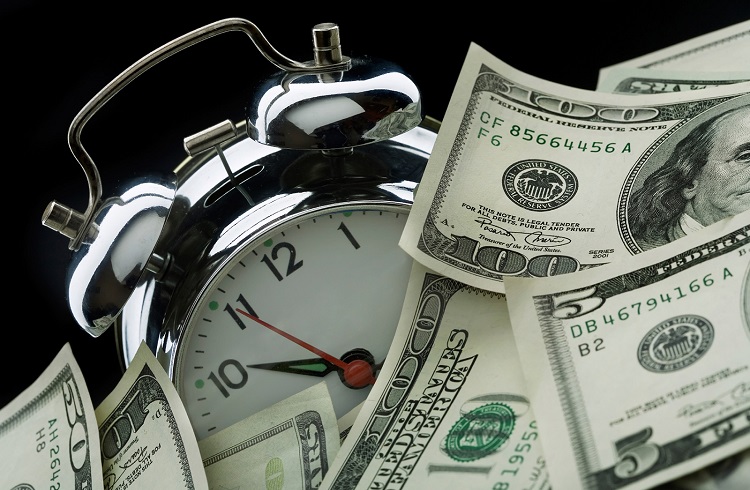 KAYNAKÇA
 https://www.alnusyatirim.com/mevduat-nedir 
 https://www.milliyet.com.tr/uzmanpara/mevduat-nedir-turleri-nelerdir-kisaca-mevduatin-tanimi-6383662
 https://www.milliyet.com.tr/galeri/kur-korumali-tl-vadeli-mevduat-hesabi-nedir-nasil-acilir-kur-korumali-tl-vadeli-mevduat-hesabi-hangi-bankalarda-var-kimler-acabilir-faiz-oranlari-nedir-6683475